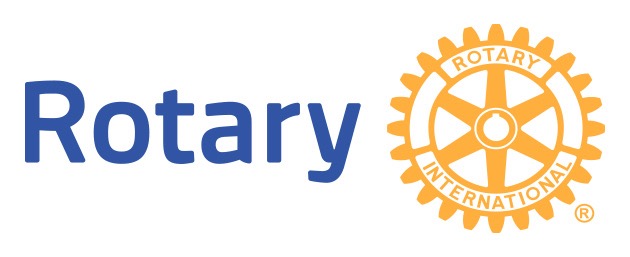 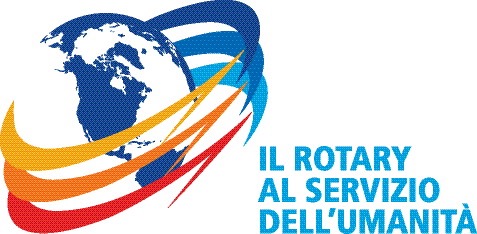 Distretto 2072
Emilia Romagna – Repubblica di San Marino
Governatore 2016-2017  Franco Venturi
Alberto Farinetti
Rotaract: una opportunità
SEMINARIO ISTRUZIONE SQUADRA DISTRETTUALERepubblica di San Marino, 22 Febbraio 2014
ASDI
Assemblea Distrettuale 
Ferrara – 7 Maggio 2016
Rotaract: una opportunità.
Alberto Farinetti – nato a Modena il 20 gennaio 1960
1978 – Socio Rotaract Club Modena

1983 – Presidente Rotaract Club Modena

1984 – Presidente Rotaract Club Modena

1986 – R.D. Rotaract Distretto 2070

1993 - Socio fondatore Rotary Club Bologna Carducci

1999 – Presidente Rotary Club Bologna Carducci

2002 – Socio Rotary Club Modena

2010 – Benefattore Rotary Foundation

2011- 2012 – Assistente Governatore Distretto 2070

2013 – Assistente Governatore Distretto 2072

2014 – Presidente Rotary Club Modena
1985 – Laurea in Medicina e Chirurgia

1990 – Specializzazione Chirurgia Generale

1991 – Ricercatore Universitario Chirurgia Generale
            Università Modena e Reggio Emilia

1992 – Matrimonio con Alberta

1994 – nasce Andrea

1995 – nasce Alessia

2001 – Professore Associato Chirurgia Generale
            Università Modena e Reggio Emilia
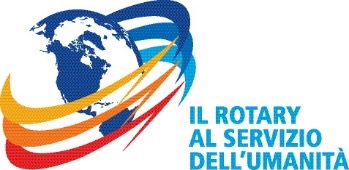 Distretto 2072
Emilia Romagna – Repubblica di San Marino
Governatore 2016-2017 Franco Venturi
ASDI
Assemblea Distrettuale
Ferrara 7 maggio 2016
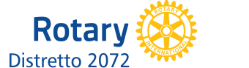 Rotaract: una opportunità.
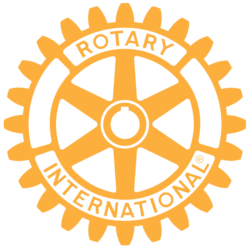 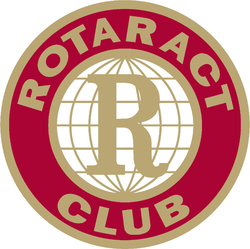 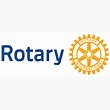 nato a North Charlotte – North Carolina – 13 marzo 1968 

Italia – Rotaract Club Firenze – 18 marzo 1968

Italia – 1957 nasce Distretto 186: Emilia Romagna e Triveneto

RSM – nel 1959 entra a far parte del R.I.

Italia e RSM – Distretto 187 nel 1972

Italia e RSM – Distretto 207 nel 1977 e successivamente Distretto 2070 nel 1991 

Italia e RSM -  Distretto 2070 – Club attivi giugno 2013: 57 – Soci attivi giugno 2013: 876

Italia e RSM – Distretto 2072 – Club attivi giugno 2014: 28 – Soci attivi giugno 2014: 401
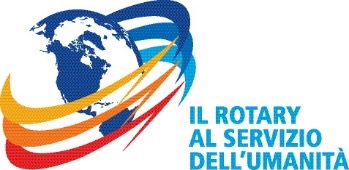 Distretto 2072
Emilia Romagna – Repubblica di San Marino
Governatore 2016-2017 Franco Venturi
ASDI
Assemblea Distrettuale
Ferrara 7 maggio 2016
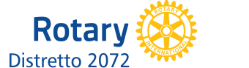 Rotaract: una opportunità.
Commissione Programmi
Rotary International
Presidente
Italo Giorgio Minguzzi
Rotary Club Bologna Carducci
Sottocommissione Rotaract
Presidente
Alberto Farinetti
Rotary Club Modena
Co-Presidente
Pietro Benvenuti
Rotary Club Imola
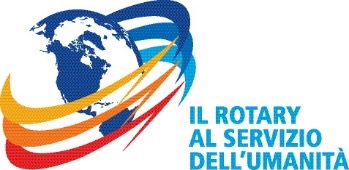 Distretto 2072
Emilia Romagna – Repubblica di San Marino
Governatore 2016-2017 Franco Venturi
ASDI
Assemblea Distrettuale
Ferrara 7 maggio 2016
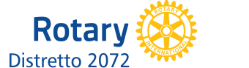 Rotaract: una opportunità.
Sottocommissione Rotaract
Francesca Grillo – Rotary eClub

Antonio Procopio – R.D. - Rotaract Club Parma Farnese

Giacomo Bianchi – Past R.D. – Rotaract Club Faenza

Giordano Giubertoni – Past R.D. – Rotaract Club Mirandola
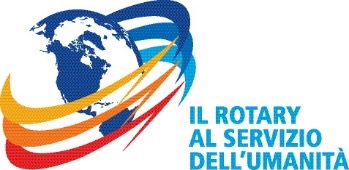 Distretto 2072
Emilia Romagna – Repubblica di San Marino
Governatore 2016-2017 Franco Venturi
ASDI
Assemblea Distrettuale
Ferrara 7 maggio 2016
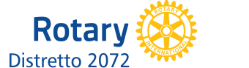 Rotaract: una opportunità.
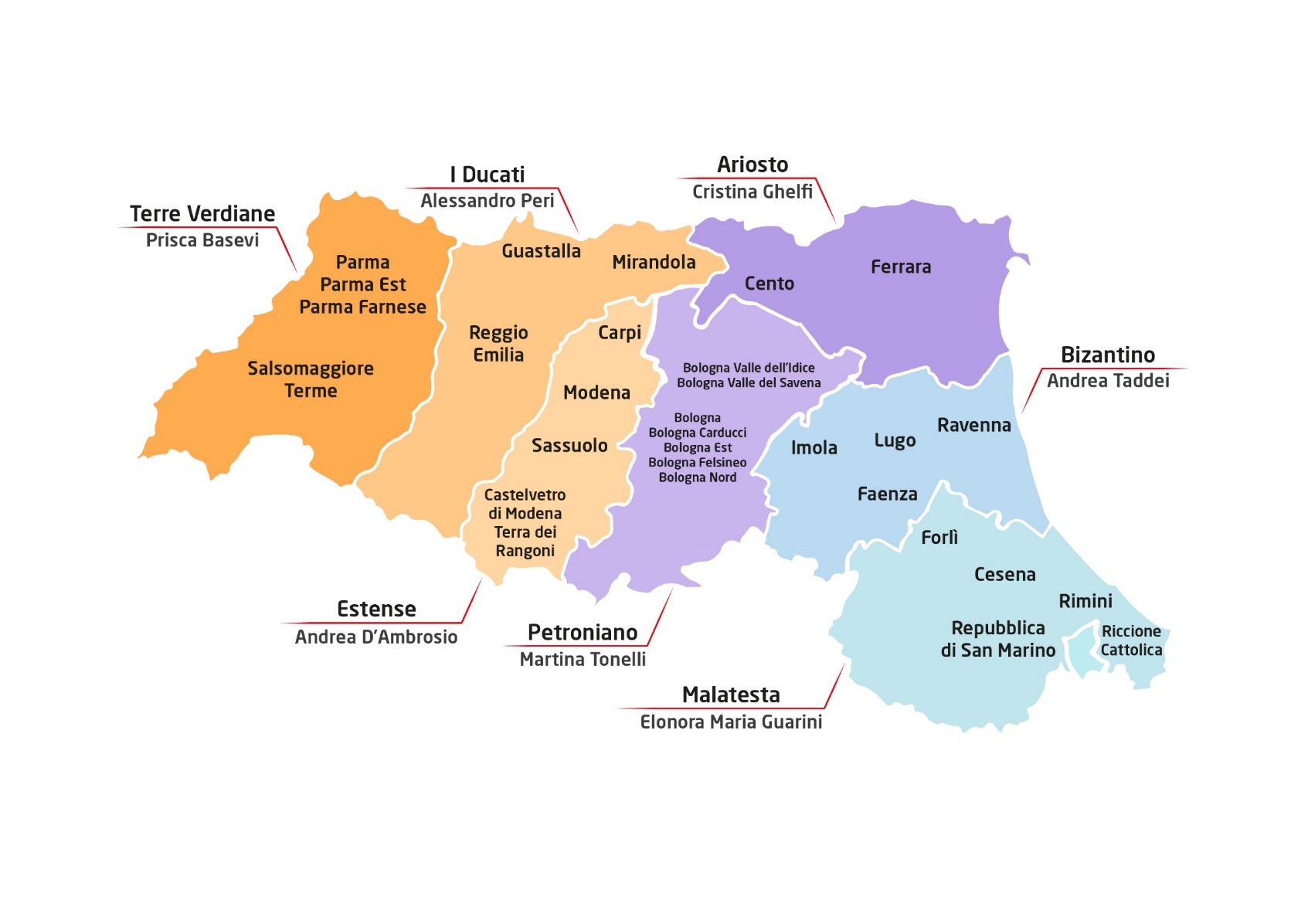 IL DISTRETTO ROTARACT
29 CLUB
456 SOCI
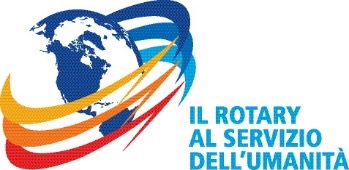 Distretto 2072
Emilia Romagna – Repubblica di San Marino
Governatore 2016-2017 Franco Venturi
ASDI
Assemblea Distrettuale
Ferrara 7 maggio 2016
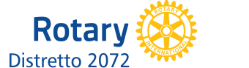 Rotaract: una opportunità.
ORGANIGRAMMA DISTRETTUALE
RD
Antonio Procopio
LE VIE D’AZIONE
LE COMMISSIONI
Comunicazione
Maria Chiara Utini
Interna
Matteo Benetti
Past RD
Davide Zanghi dalle Olle di Samoggia
Cultura
Maurizio Ceschetti
Interesse Pubblico
Chiara Bettini
Vice RD
Martina Po
Sport
Riccardo Lasagni
Professionale
Franco Bevilacqua
SD
Maria Giovanna Foti
Regolamento
Chiara Marani
Co-SD
Cristina Gualdi
Internazionale
Maria Beatrice Borghi
Nuove Generazioni
Michael Tondini
TD
Letizia Cardelli
PD
Margherita Forlani
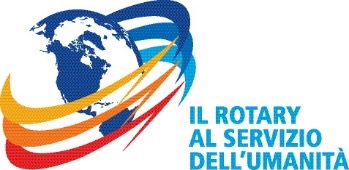 Distretto 2072
Emilia Romagna – Repubblica di San Marino
Governatore 2016-2017 Franco Venturi
ASDI
Assemblea Distrettuale
Ferrara 7 maggio 2016
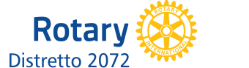 Rotaract: una opportunità.
ALCUNI PROGETTI
2072
Nazionale
2071 & 2072
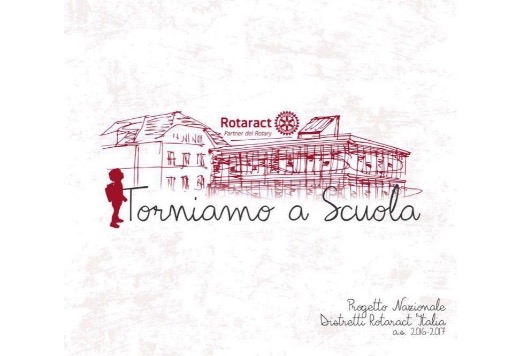 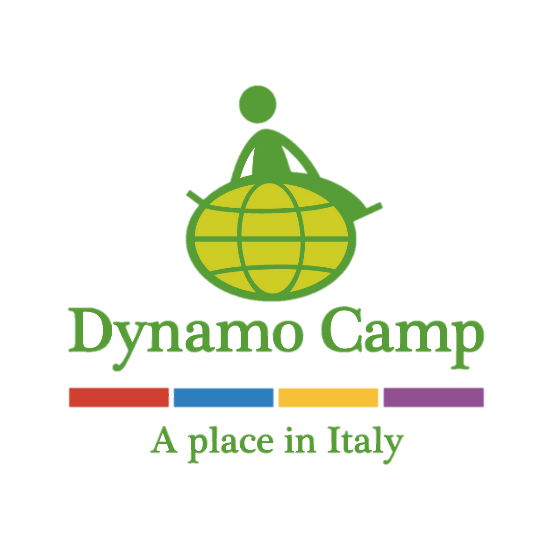 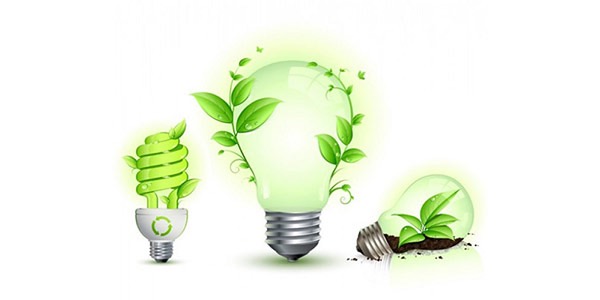 Realizzazione della prima ala del complesso scolastico della diocesi di Kongolo (Rep. Dem. Congo) e rifornimento del materiale didattico.
Donazione di materiale per le attività del Camp, che ospita gratuitamente bambini e ragazzi, con patologie gravi e croniche.
Contest per la realizzazione di un progetto di ripristino di area verde urbana.
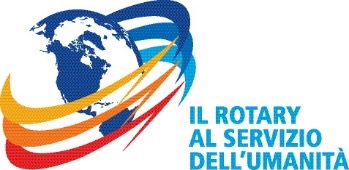 Distretto 2072
Emilia Romagna – Repubblica di San Marino
Governatore 2016-2017 Franco Venturi
ASDI
Assemblea Distrettuale
Ferrara 7 maggio 2016
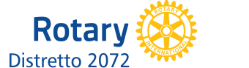 Rotaract: una opportunità.
ASSEMBLEE DISTRETTUALI
II
2071 & 2072
17/09/2016
Riccione Cattolica
III
19/11/2016
Bologna
I
09/07/2016
Lido di Savio
VI
01/07/2017
Milano Marittima
V
13/05/2017
Faenza
IV
2071 & 2072
01/04/2017
Firenze
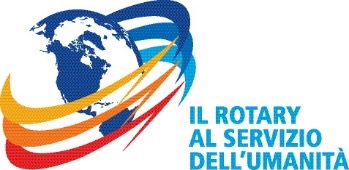 Distretto 2072
Emilia Romagna – Repubblica di San Marino
Governatore 2016-2017 Franco Venturi
ASDI
Assemblea Distrettuale
Ferrara 7 maggio 2016
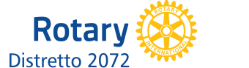 Rotaract: una opportunità.
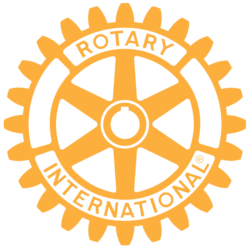 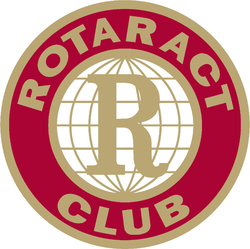 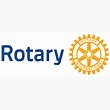 una opportunità
Rotary           Rotaract
Commissioni miste!
Affiliazione al Rotary?
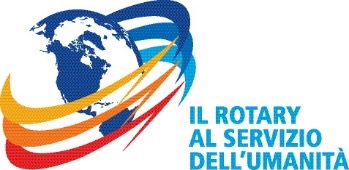 Distretto 2072
Emilia Romagna – Repubblica di San Marino
Governatore 2016-2017 Franco Venturi
ASDI
Assemblea Distrettuale
Ferrara 7 maggio 2016
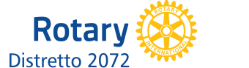